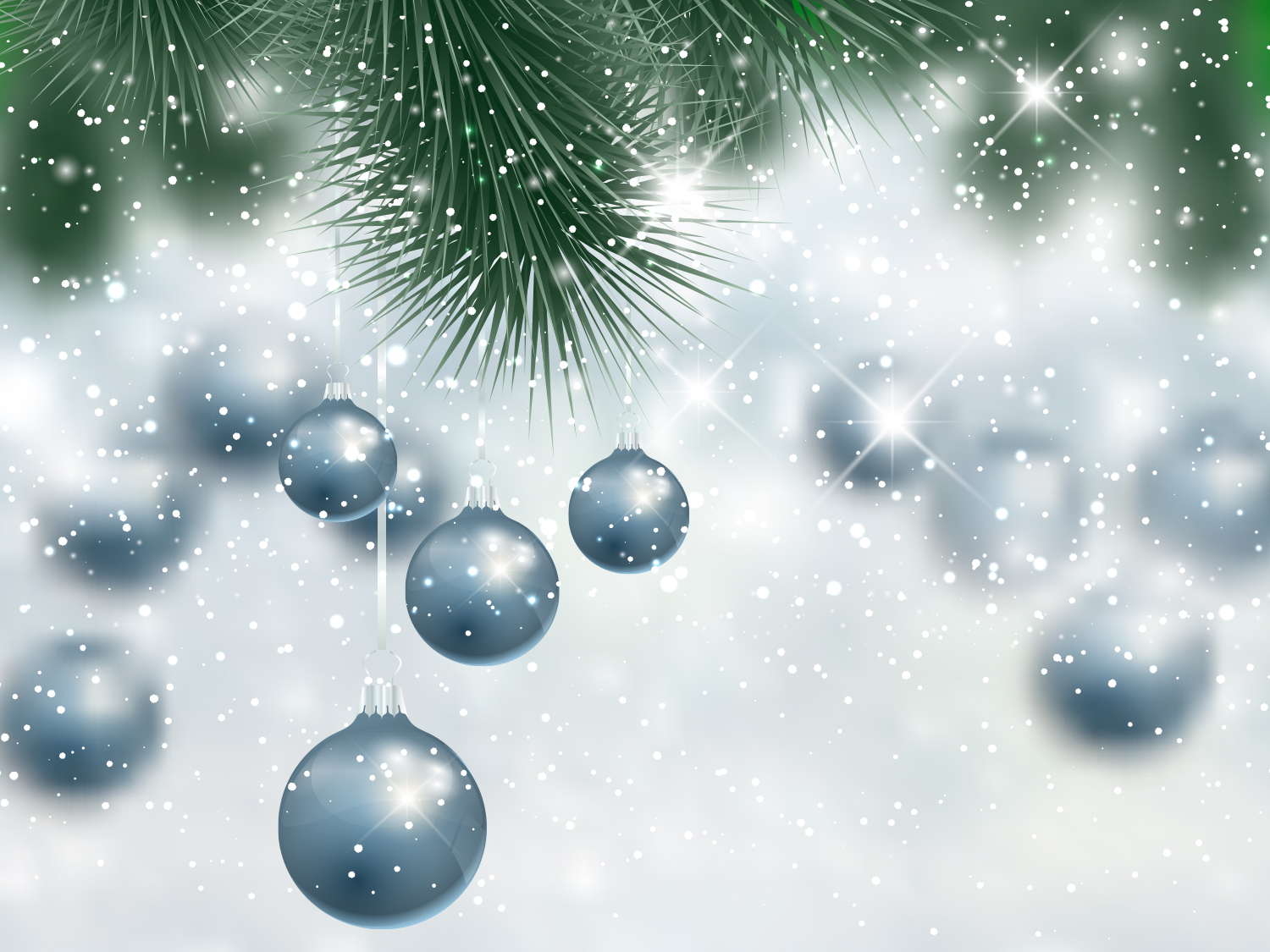 Ёлочка безопасности
Декабрь 2022
Актуальность
В этом году в преддверии Новогоднего праздника в нашем образовательном учреждении была проведена профилактическая акция «Ёлочка безопасности дорожного движения».
Цель и задачи
Сформировать у школьников знания правил дорожного движения и навыки безопасного поведения на дороге. 
Напомнить прохожим, что соблюдение ПДД поможет сохранить  жизнь и здоровье.
Сделать фликеры для учеников 3-го класса
ЧУДО-ФЛИКЕР
Зима – время, когда видимость на дорогах уменьшается. Чтобы быть заметнее, наши школьники изготовили фликер своими руками, ведь светоотражающий элемент снижает риск того, что водитель не заметит пешехода.
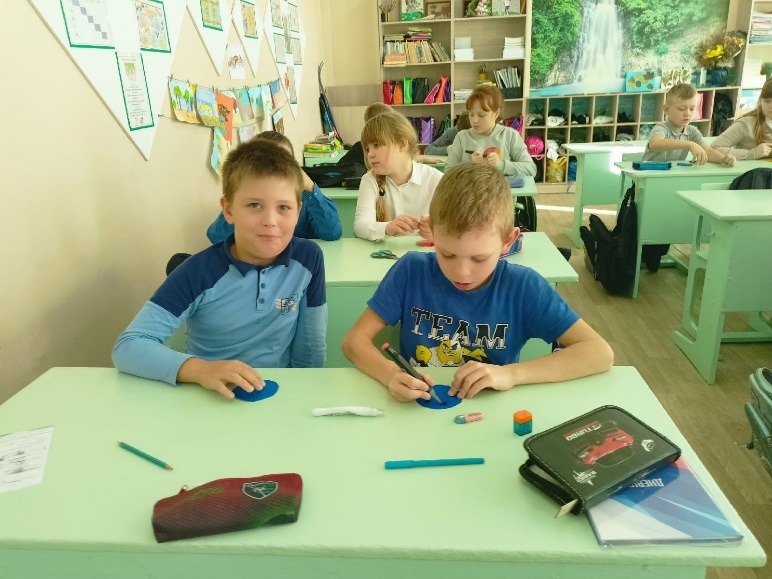 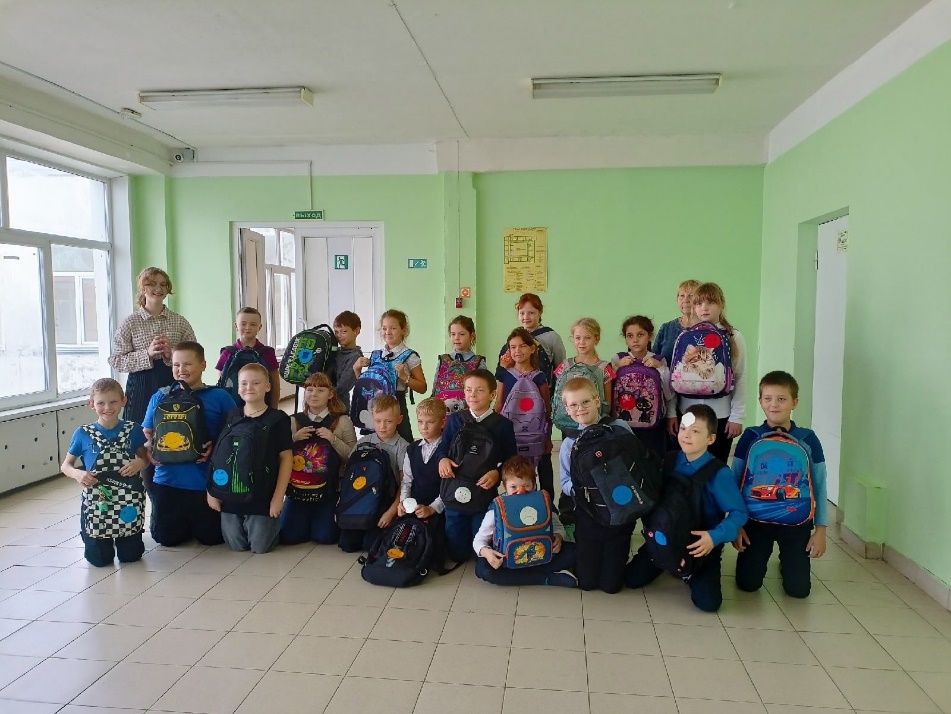 Ёлочка безопасности
Участники отряда ЮИД совместно с сотрудниками ГИБДД ребята спрашивали у прохожих правила дорожного движения, а затем выдавали им игрушку на тему ПДД и вместе украшали ёлочку.
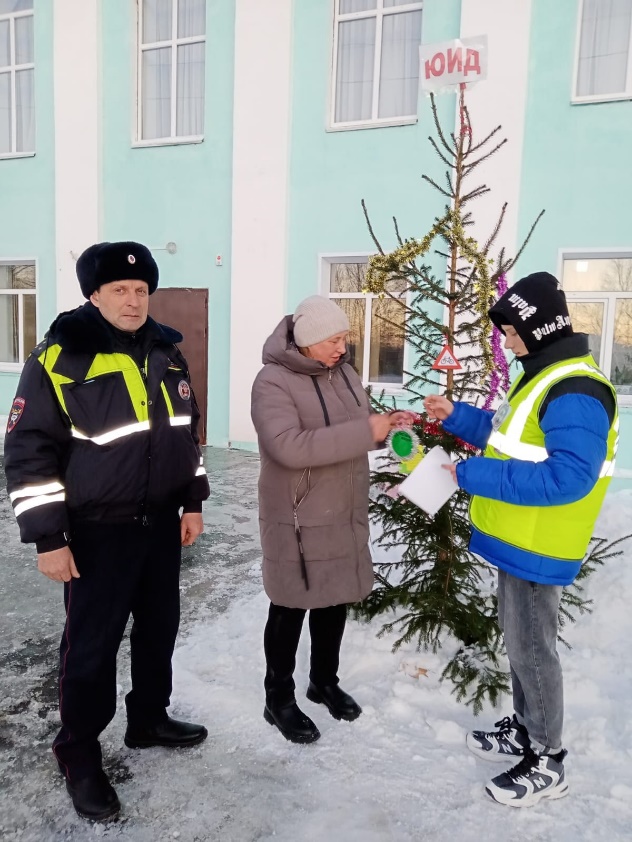 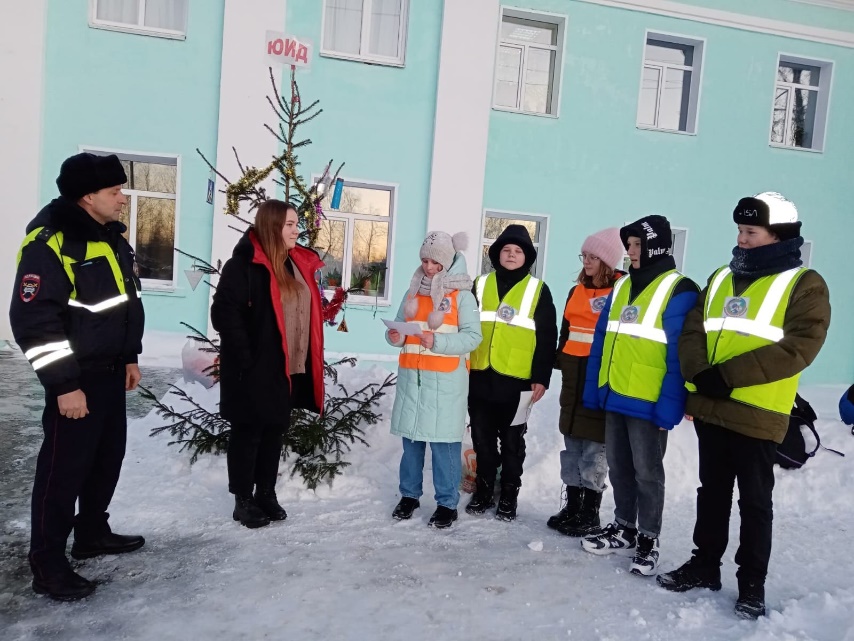 Результаты проекта
Были изготовлены фликеры для учеников 3-х классов;
Повышение знаний правил дорожного движения среди учащихся школы и жителей пгт Ленинское
Спасибо за внимание!
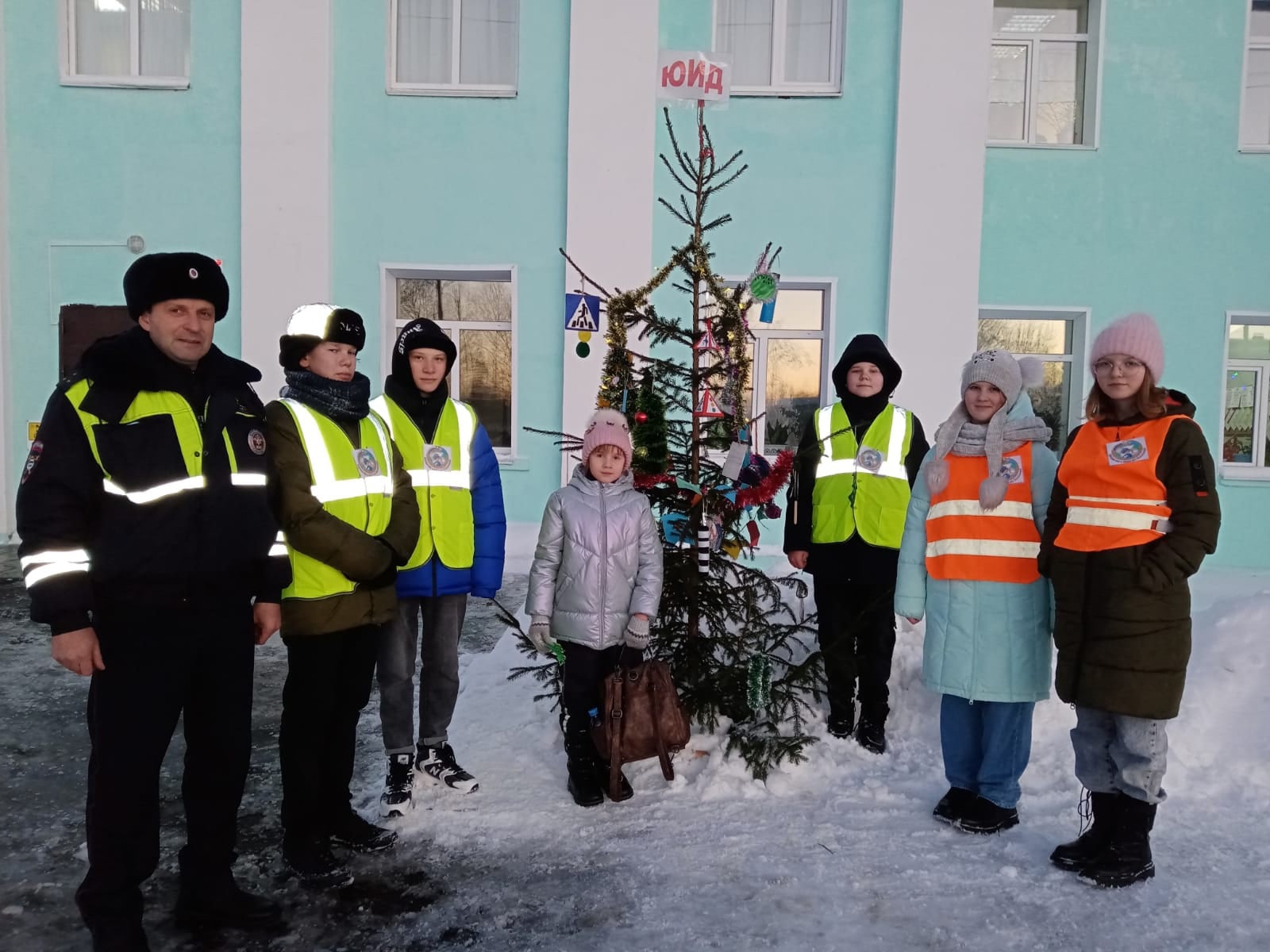